Suomi loppuvuonna 1917
Itsenäistymisen seurauksena Suomeen ei enää saatu venäläistä leipäviljaa → nälkä, kurjistuminen.
Venäjän sortotoimet päättyvät → paino- puhe- ja kokoontumisvapaus → ääripäiden mielipiteet julkisuuteen.
Suomella ei omia poliisivoimia → joukkokokoontumiset helposti väkivaltaisia → sosialistit ja porvarit perustavat omia kaartejaan
Suomessa vielä 40 000 venäläistä sotilasta.
SUOMEN SISÄLLISSOTA
Tammikuu 1918- toukokuu 1918
Tampere 1918
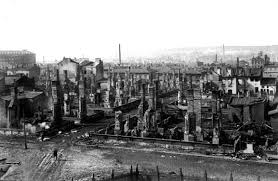 Sodan nimet
Sisällissota			
Kansalaissota				
Veljessota					
Punakapina/kapina
Vallankumoustaistelu
Vapaussota
Luokkasota 
Vuoden 1918 sota
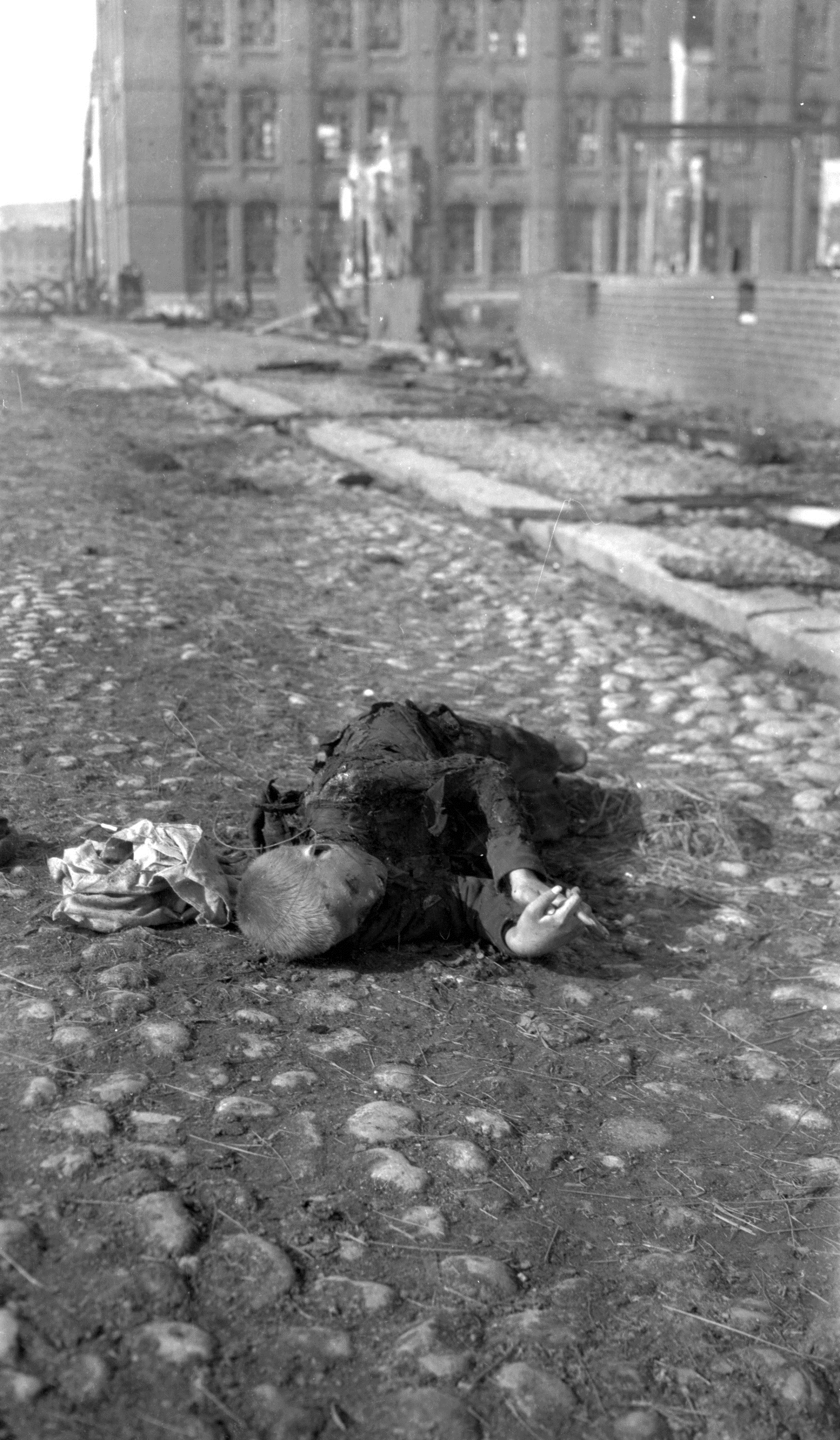 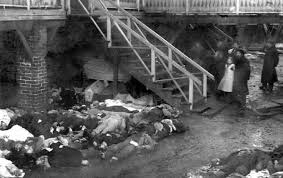 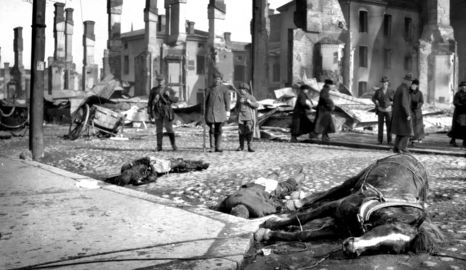 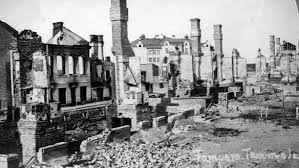 Tehtävä
Tee Suomen sisällissodasta mindmap mallin mukaan.
Etsi puuttuviin kohtiin haluttu tieto kirjan kappaleesta 30.
Älä lannistu, jos et löydä jotakin kohtaa → siirry seuraavaan ja odota, että saat apua.